ESPERIENZA
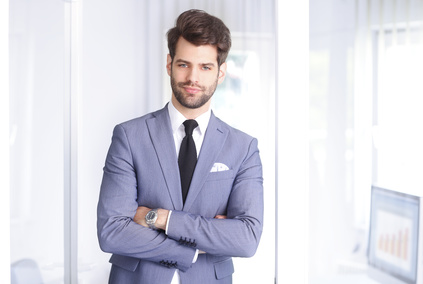 1
2
MATHIAS DELAVINE
Titolo della posizione
3
PROFILO
4
FORMAZIONE
1
CONTATTI
2
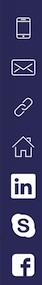 000 111 333
COMPETENZE PERSONALI
name@mail.com
website.com
12 Street Name, Roma
linkedin.com/name
COMPETENZE PROFESSIONALE
skype/name
facebook.com/name